Информация об объеме образовательной деятельности, финансовое обеспечение которой осуществляется за счет бюджетных ассигнований федерального бюджета, бюджетов субъектов Российской Федерации, местных бюджетов, по договорам об образовании за счет средств физических и (или) юридических лиц, о поступлении финансовых и материальных средств и об их расходовании
МБДОУ  "Региональный детский сад "Сказка" с. Крымское является бюджетным учреждением, финансируется за счёт средств бюджета муниципального образования Сакский район Республики Крым, бюджета Республики Крым и внебюджетных средств (родительской платы за питание, присмотр и уход).
Финансирование деятельности МБДОУ осуществляется в соответствии с законодательством РФ на основании утвержденного плана финансово-хозяйственной деятельности.
	 Официальный сайт для размещения информации о государственных (муниципальных) учреждениях bus.gov.ru
Бюджет МБДОУ является сбалансированным:
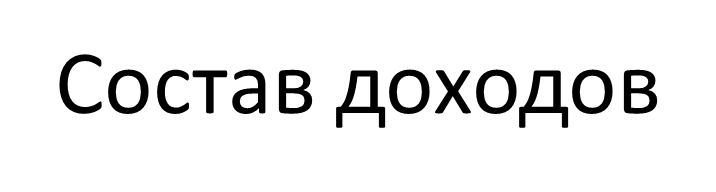 Структура расходов на 2021 год, %
СПАСИБОЗА ВНИМАНИЕ!